1
A talaj, mint pórusos rendszer
Készítette: Vancza Andor
2019. 12. 02.
Tartalom
2
A talaj összetétele

Pórusok a talajban

A talaj fajlagos felülete

Porozitás, pórusméret eloszlás

A pórusos szerkezet hatása
2019. 12. 02.
A talaj összetétele
3
2019. 12. 02.
[Speaker Notes: Szervetlen: agyagos hányad (<2μm, réteges agyagásványok, vas és aluminiumoxidok (+Mn, Ti), CaCO3 és CaSO4 (talajfüggő, akár 50%)), homok (nagyméretű),
Szerves: élő és élettelen szerves anyagok (oldhatóság alapján kategorizáljál, főleg humin és fulvinsavak)
Kölcsönhtás: Fémoxidok, Ca vegyületek adszorbeálódnak az agyagásványok felületén, de ez főleg a szerves részre jellemző. Ehhez hozzájárulnak a kationcsere, ligandumcsere, H-híd kölcsönhatások.
Folyadékfázis: víz, feladata az anyagtranszport
Gázfázis: a víz számára (adott körülmények között) hozzáférhetetlen pórusok, levegő, de CO2 akár 10% lehet]
Pórusok a talajban I.
4
Heterogén, többfázisú rendszer (szilárd, folyadék, víz)

Pórusok:
Szemcsék közötti tér
Porózus szemcsék
Porózus aggregátumok

Folyamatosan változó rendszer, nincs állandó pórusszerkezet
2019. 12. 02.
Pórusok a talajban II.
5
A póruszerekezetet formáló hatások:
Zsugorodás
Duzzadás
Mechanikai összenyomás
Ásás, szántás
Biológiai aktivitás
Finom gyökerek: makropórusokban nőnek, és mikrorpedések  hoznak létre
Durvább gyökerek: új utat vág, hosszú távon növeli a makropórusok számát
Kémiai folyamatok
2019. 12. 02.
[Speaker Notes: Zsugorodás: makropórus keletkezés/növekedés
Duzzadás: makropórusok záródása/méretcsökenése
Mechanikai összenyomás: makropórus méretcsökkenés, bezáródás, dezaggregáció (aggregátumon belüli kis pórusok száma csökken)
Ásás, szántás: makropórusok megsemmisülése, dezaggregácó
Biológiai aktivitás: makropórusok keletkezése (hangyák, gyökerek). Makropórusok számának csökkenése, mikrorepedések (gyökerek). Aggregáció (kis pórusokszámának növekedése)
Kémiai folyamatok: Pórusok elgátlódása (percipitáció), pórusok kinyílása (oldódás), komplex folyamatok]
Pórusok a talajban III.
6
2019. 12. 02.
[Speaker Notes: Textúrális: egyedi részecskék közötti rések, aggregátumon belüli pórusok, egyedi részecskék pórusai
Strukturális: aggregátumok közötti]
A talaj fajlagos felülete I.
7
Belső fajlagos felület: nyílt pórusok belső felülete

Külső fajlagos felület: szemcsék alakja és egyenetlenségei

Rétegközi fajlagos felület: agyagásványok rétegei

Meghatározó az agyagásványtartalom
2019. 12. 02.
[Speaker Notes: Agyagásvány: kis méret, nagy felület. Agyagásványtartalom növekedése növeli a fajlagos felületet.]
A talaj fajlagos felülete II.(mérési módszerek)
8
Direkt módszer
Elektronmikroszkópos kép alapján, egyedi részecskék mérése, majd a geometria alapján felületbecslés
A valósnál kisebb méretet ad (inhomogenitás, felületi egyenetlenségek)
Nem additív felületek: talajalkotók adszorpciója egymáson
Alkalmazható: 
Tisztított homok vizsgálata
Speciális eset: röntgendiffrakció alkalmazása tisztán agyagsáványok esetén
2019. 12. 02.
[Speaker Notes: Röntgendiffrakció agyagásványokon: gázadszorpcióhoz hasonló eredmény, rétegtávolság, cellaméret meghatározása]
A talaj fajlagos felülete II.(mérési módszerek)
9
Oldatadszorpció
Felületaktív anyagot használnak (CBT)
Kettősréteget képez, ismert molekulaterülettel
UV-Vis abszorpciós detektálás
Az összetétel alapján fajlagos felület számítható
Befolyásoló hatások:
Oxidok jelenléte: kis felületi töltéssűrűség, nem alakul ki kettősréteg
Agyagásványok: két réteg között egy kettősréteg
2019. 12. 02.
[Speaker Notes: Cetil-bipiridínium-bromid]
A talaj fajlagos felülete II.(mérési módszerek)
10
Gázadszorpció:
Általában nitrogéngázt használnak, és a BET modellt alkalmazzák
II.-es típusú izoterma jellemző
A mintaelőkészítés kulcsfontosságú:
Szerves anyagok eltávolítása:
 (hidrogén-peroxid/NaOCl)
aggregátumok felbomlása
akár nagyságrendi növekedés a fajlagos felületben
Szárítás: 
duzzadó agyagásványok összeomlása
huminsavak zsugorodása
fajlagos felület csökkenése
2019. 12. 02.
[Speaker Notes: Huminsavak zsugordása fagyasztva szárítással elkerülhető
Szerves anyagok eltávolítása megkérdőjelezhető gyakorlat]
A talaj fajlagos felülete II.(mérési módszerek)
11
Poláris folyadék adszorpció
EG vagy EGME
Előzetesen szárított mintát exszikkátorban átitatják a folyadékkal (szabad EG/EGME mellett)
Vákuumot applikálnak rá állandó tömeg eléréséig, majd a tömegből számítják a felületet
Rétegközi fajlagos felület is mérhető
A modell monorétegű adszorpciót feltételez
Hátránya:
Helyi többrétegű adszorpció
Szerves molekulák duzzadása
2019. 12. 02.
[Speaker Notes: Etilén glikol, vagy metoxietnaol
Szerves anyagtól mentesített agyagásványokhoz kiváló

A poláris folyadékadszorpció és a gázadszorpció együttes használata a jellemző gyakorlat.]
Porozitás
12
Természetes talajok esetén 0,3-0,7 közötti érték
A polidiszperzitás csökkenti
A gömbtől eltérő szemcsealak növeli
Kötőanyagok:
Szervetlen: réskitöltés, porozitáscsökkenés
Szerves: aggregátumképzés, porozitásnövekedés (0,5-0,9)
Méréstechnika: 
Piknometria (gáz, folyadék)
higanyporozimetria
2019. 12. 02.
[Speaker Notes: Kis szemcsék behatolnak a nagyok közé, kitöltik a teret, Monodiszperz homok: 0,3-0,5; polidiszperz homok ~0,3
Szerves kötőanyagok. Egy aggregátum porozitása kisebb min egy részecskéé, de a köztük lévő rés ezt bőven kikompenzálja.]
Pórusméret eloszlás I.
13
Egyedi pórus értelmezése: A Haines-ugrás alapján
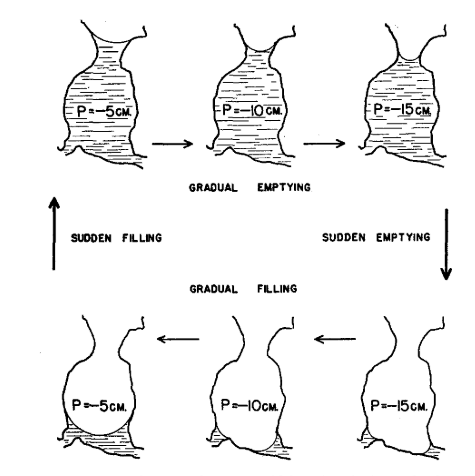 2019. 12. 02.
[Speaker Notes: Tintásüveg alakú pórusok: szűk nyak, széles test.
A kiürülési nyomást a nyak, míg a feltöltődési nyomást a test határozza meg.
Kiürülés: nyak szűkül, vízfelszín görbülete nő. Legszűkebbb pont után tovább nem nőhet, ami hirtelen kiürüléshez vezet (a legközelebbi szűk nyakig, ahol újra fenntartható a görbület).
Feltöltődés. Analóg módon, legszélesebb résznél hirtelen feltöltődés (görbületcsökkenés).
Az ilyen módon hirtelen  ürülő/feltöltődő teret tekintik egyedi pórusnak.

Miért ezt használják: általábn a hidrodinamikai jellemzők az érdekesek]
Pórusméret eloszlás II.(méréstechnika)
14
Direkt módszerek:
Tomográfia, mikrográfia
Minta szeletein egyedi pórusok meghatározása
Hátránya: nem a legnagyobb átmérőnél mérnek (valósnál kisebb pórusméret)
Impregnálásos módszerek:
Megszilárduló anyaggal töltik ki a pórusokat (pl. gyanta)
Minta eltávolítása után az egyedi gyantaszemcsék vizsgálata
Lassú, nehézkes és károsítja a mintát
2019. 12. 02.
Pórusméret eloszlás II.(méréstechnika)
15
Víz visszatartási (retenciós) görbe alapján:
Vízzel telített mintára vákuumot applikálnak
A kiürülést tömegméréssel követik
Adszorbeált tömeg-nyomás görbe felvétele
Átszámítás adszorbeált térfogat-pórusméret görbévé (integrális pórusméret-eloszlás)
Higanyporozimetria:
Ürülés helyett feltöltődést vizsgálnak
Eltérő eredmény a víz retencióhoz képest
Agyagásványok nem duzzadnak
2019. 12. 02.
[Speaker Notes: R=-σcosα/P]
Pórusméret eloszlás III.
16
Legelterjedtebb a vízretenció mérése (gyakorlati körülményekhez hasonló), és a higanyporozimetria
Mérhető tartomány: 50nm -500 μm
Befolyásoló tényezők:
Környezeti hatások (5. dia)
Szerves anyagok jelenléte:
Aggregáció elősegítése (makropórusok aránya nő)
Eltávolításuk esetén a makropórusok aránya csökken, a mikropórusoké nő (eltömített pórusok kiürülése)
2019. 12. 02.
[Speaker Notes: A tartományon kívül nem a kapilláris kölcsönhatások érvényesülnek, és ez nem összeegyeztethető a haines ugráson alapuló pórusértelmezéssel
Jelentős szerevesanyagtartalom. 0,5 mm-es pórusok]
A pórusos szerkezet hatása I.
17
Fajlagos felület:
Szemcsék közötti kölcsönhatások:
Atterberg határok (víztartalom)
Kemény, plasztikus, folyós
Összefügg a fajlagos felülettel: ha a felület nő a határok is a nagyobb víztartalom irányába mozdulnak el
Ioncsere kapacitás (agyagos talajok esetén)
Korreláció mutatható ki köztük (de nem ok-okozati összefüggés)
Valójában mindkettő nő az agyagásványok arányával
2019. 12. 02.
[Speaker Notes: Plasztikus és folyási határok]
A pórusos szerkezet hatása II.
18
Porozitás és pórusméret eloszlás
Víztároló képesség:
Kisebb pórusokban erősebben kötődik a víz
Agyagos talajok esetén nagyobb, mint a homokos talajoknál
Mérése standardizált, állandó nyomáson történik, de elve ugyanaz mint a vízretenció esetén. 
Az adszorbeált víz/száraz minta tömegarányával jellemzik. Növénytermesztési szempontból fontos.
Értékét a pórusméret eloszlás határozza meg, de a porozitástól függ a maximuma.
2019. 12. 02.
A pórusos szerkezet hatása II.
19
Porozitás és pórusméret eloszlás
Hidraulikus vezetőképesség:
Értéke nő a makropórusok arányának növekedésével
Érétke nő a porozitás növekedésével (bizonyos pórushossz felett)
Oldott anyag transzportja:
A pórusméret csökkenése drasztikusa lecsökkentheti a transzportot
Ezen kívül azonban ugyanúgy függ a pórusmérettől mint a vezetőeképesség
2019. 12. 02.
[Speaker Notes: A folyási sebsség és a nyomásgradiens hányadosa

Rövid pórusokban nem értelmezhető]
Feldolgozást segítő kérdések
20
Melyek a fő talajalkotók, milyen módon hatnak kölcsön egymással, és milyen külső hatások formálják a talaj pórusszerzetét?
A  két legfontosabb talajalkotó (agyagásványok, szerves anyagok) milyen hatással van a talaj pórusméret eloszlására és fajlagos felületére, és miért?
Mely módszerekkel mérhető talajminták fajlagos felülete, és milyen sajátos (talajra jellemző) tényezőket kell figyelembe venni adott mérési típusoknál?
Mely módszerekkel mérhető talajminták pórusméret eloszlása és milyen sajátos (talajra jellemző)  tényezőket kell figyelembe venni adott mérési típusoknál?
A talajminták különböző pórusos jellemzői milyen összefüggésben vannak a talaj más tulajdonságaival.
2019. 12. 02.
Köszönöm a figyelmet!
21
2019. 12. 02.